PRESENTED DECEMBER 13, 2018
Staff Recommendations:Draft RFP for Emergency Ambulance Services
Bela T. Matyas, MD, MPH, Public Health Officer
SEMSC Board of Directors Special Meeting
December 13, 2018
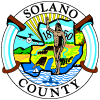 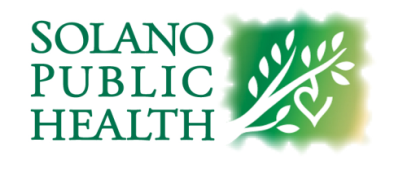 Healthy People – Healthy Community
Section I.  Introduction
Agree with single Contractor for EOA
Agree with Scope of Services for Contract
Recommend modifying description of the geographic scope of the EOA
Agree with Term of the Agreement
Agree with Policy Goals of the Procurement
Section II.  Procurement Information
Recommend that the Scoring Matrix in Table 2 be modified to:
Increase Competitive Criterion 4 Total Points from 250 to 300
Increase Competitive Criterion 5 Total Points from 250 to 300
Increase Competitive Criterion 7 Total Points from 300 to 400
Section III.  The Solano County EMS System
Recommend that reference to “Zone C” in description of geographic areas outside the EOA be replaced by “areas that have continuously (since 1980) received emergency ambulance services provided by the City of Vacaville, save for those portions annexed by the City of Fairfield”
Section IV.  Minimum Proposer Requirements
Strongly agree with intent of experience requirement:
Strongly agree with required time frame (5 years)
Multiple ways to demonstrate capacity of experience
Agree with requirements for:
Reporting Legal Actions
Financial Stability
Insurance
Section V.  Competitive Proposal Criteria
Strongly agree that provision of EMD and PAI are current best practices for EMS
Strongly agree with tiered responses, modified RLS and tiered performance metrics
Substantial evidence basis and experience
Multiple EMD PSAP models feasible
Agree with maintaining PPP, the Prehospital Clinical Care and Patient Transport requirements, Inter-facility Transports requirements, Revenue Cycle Management, Compliance and Financial Practices, Disaster/Mass Casualty IR, & PP Education
CCT Inter-facility Transports
Concerns regarding inclusion of CCT Inter-facility Transports in RFP and in EOA Contract
CCT integral to continuum of discretionary medical decision-making for patient; is a healthcare realm consideration
Critical to optimize timely patient care regarding CCT, but multiple alternatives available for CCT that reduce potential adverse impacts on EMS system’s integrity vs. inclusion in EOA Contract